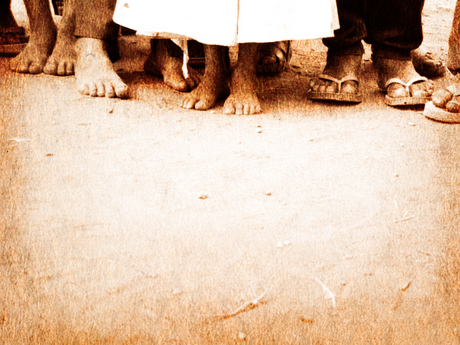 主日信息
『跟隨主耶穌』
(約翰福音 6:60-71)
薛忠勇  弟兄
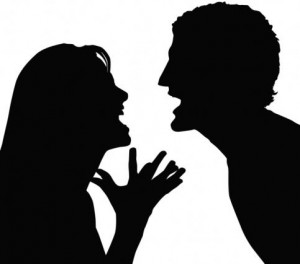 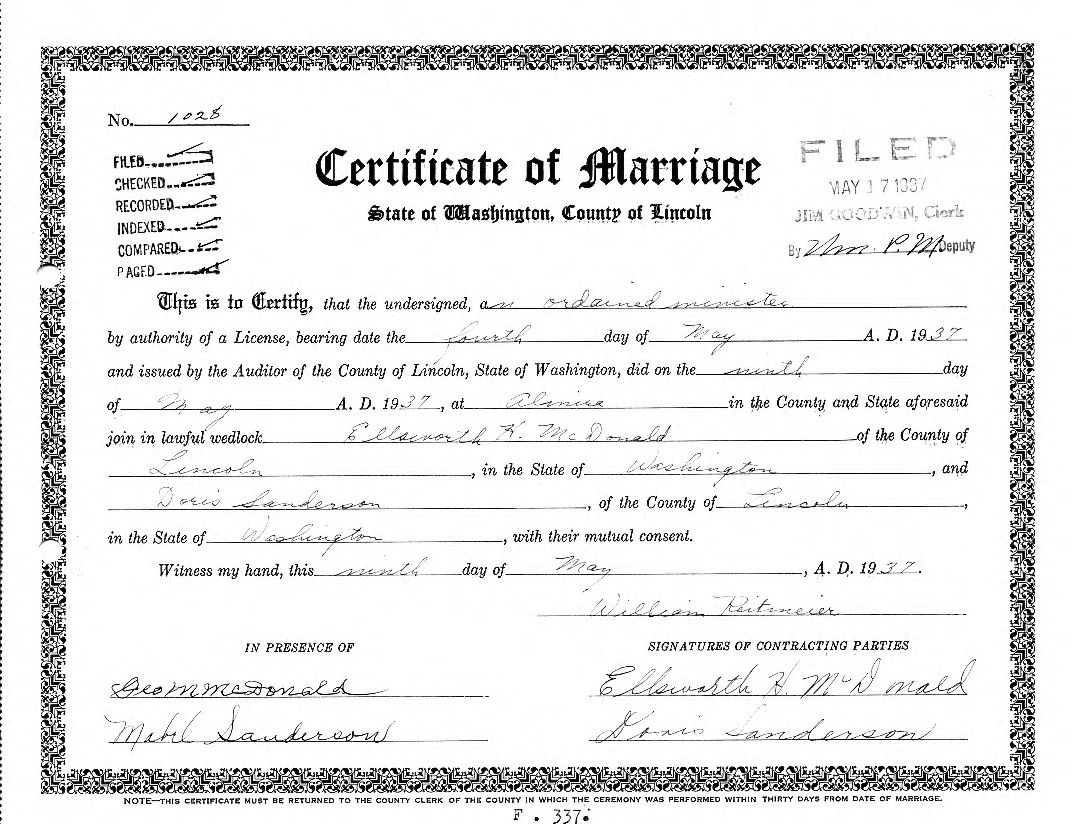 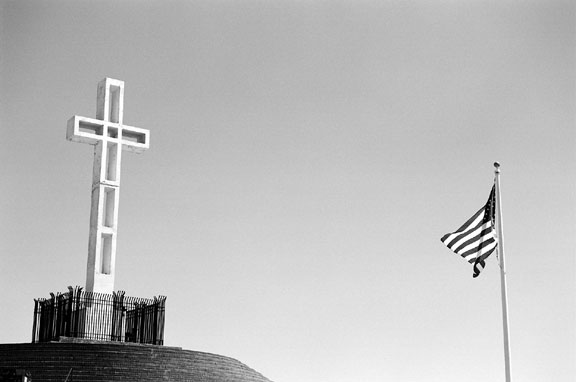 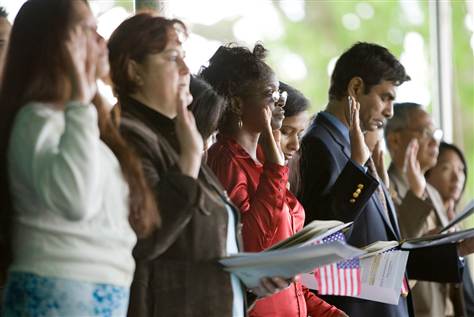 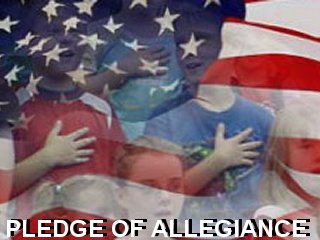 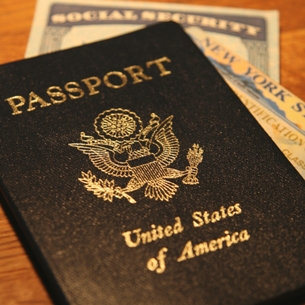 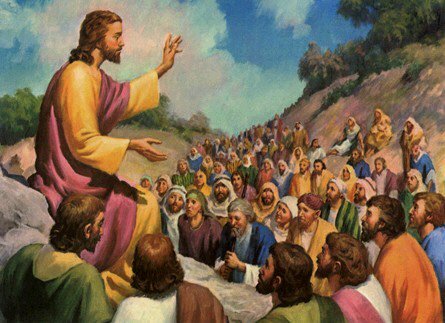 「不要為那必壞的食物勞力，
  要為那存到永生的的食物勞力」(27節)
「從此祂門徒中多有退去的，
  不再和祂同行」(66節)
(Downsizing)
一. 門徒人數縮減
1. 不是一般群眾，乃是許多「門徒」退去
作門徒的意義？
2. 決定來自於跟隨者
只有人放棄主，主從不放棄人
(Downsizing)
一. 門徒人數縮減
3. 主耶穌似乎不介意多人離開
天國重「質」不重「量」
Ccore
Crowd
「引到永生那門是窄的，路是小的，
   找著的人也少」(太7:14)
Core
核心
「因為被召的人多，選上的人少」
   (太22:14)
群眾
二. 作門徒的意義
「基督徒」(徒11:26, 26:28, 彼前4:16)
 之前均稱「門徒」(新約出現約260次)
撒母耳開設先知學校收納門徒(參王上20:35)
 阿摩司時代亦有 (參摩7:14-15)
 新約時施洗約翰也召門徒 (參太9:14)
 主耶穌呼召門徒
「來跟從我，我要叫你們
  得人如得魚」(太4:19)
二. 作門徒的意義
1.「門徒」= 追隨者、跟從耶穌
「門徒」(Disciple)
Discipline (紀律)
2. 需接受裝備及訓練
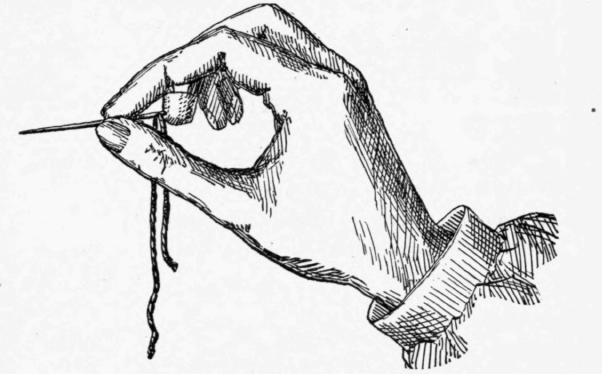 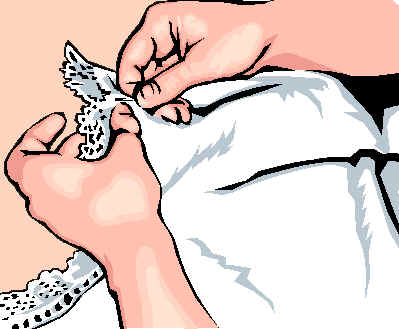 3. 肯付代價，為主犧牲
「凡不背著自己的十字架來
  跟從我的，也不能作我的
  門徒」(路14:27)
向申請受浸的初信者所發的七個問題：
 你願意失去家庭和父親的祝福嗎？
 你願意失去你的工作嗎？
 你願意寬恕那些逼迫你的人,向他們傳達基督
  的愛嗎？
 你願意為主拿出奉獻來嗎？
 你願意為你的信仰被人毆打嗎？
 你願意去坐牢嗎？
 你願意為主殉道嗎？
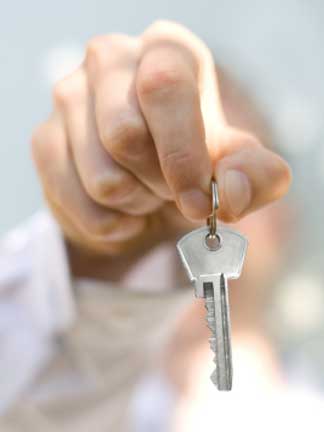 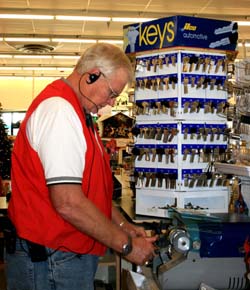 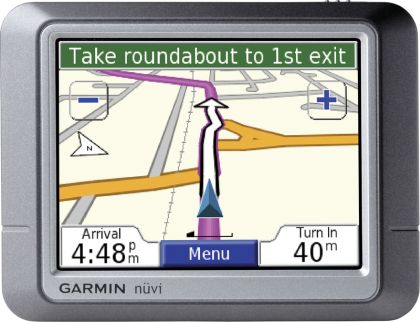 三. 三種跟隨者
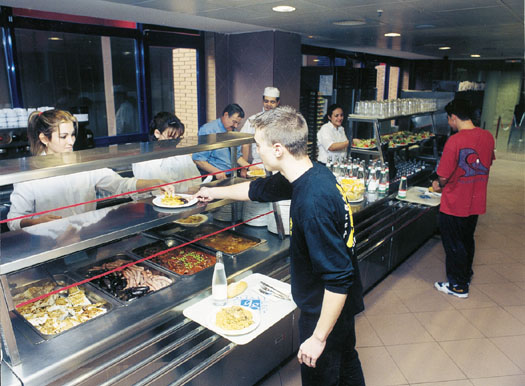 食堂信徒
1.跟隨了一段就離開
半途而廢
多數的人
「這話甚難，主誰能聽呢？」(約6:60)
「這話是叫你們厭棄嗎？
  (原文「跌倒」) (61節)
2.一旦跟隨永不離開
少數的人
誓而跟從
「主阿，你有永生之道，我們還歸從誰呢？」(68節)
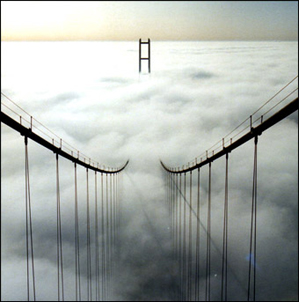 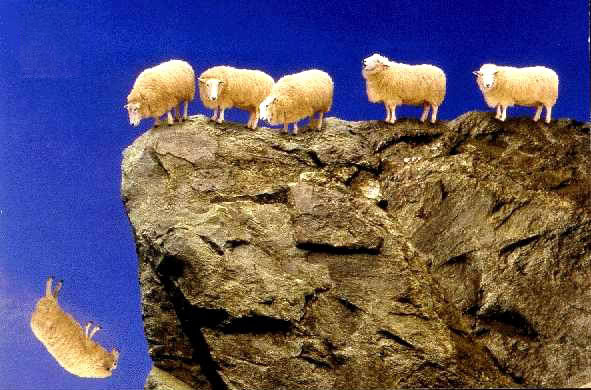 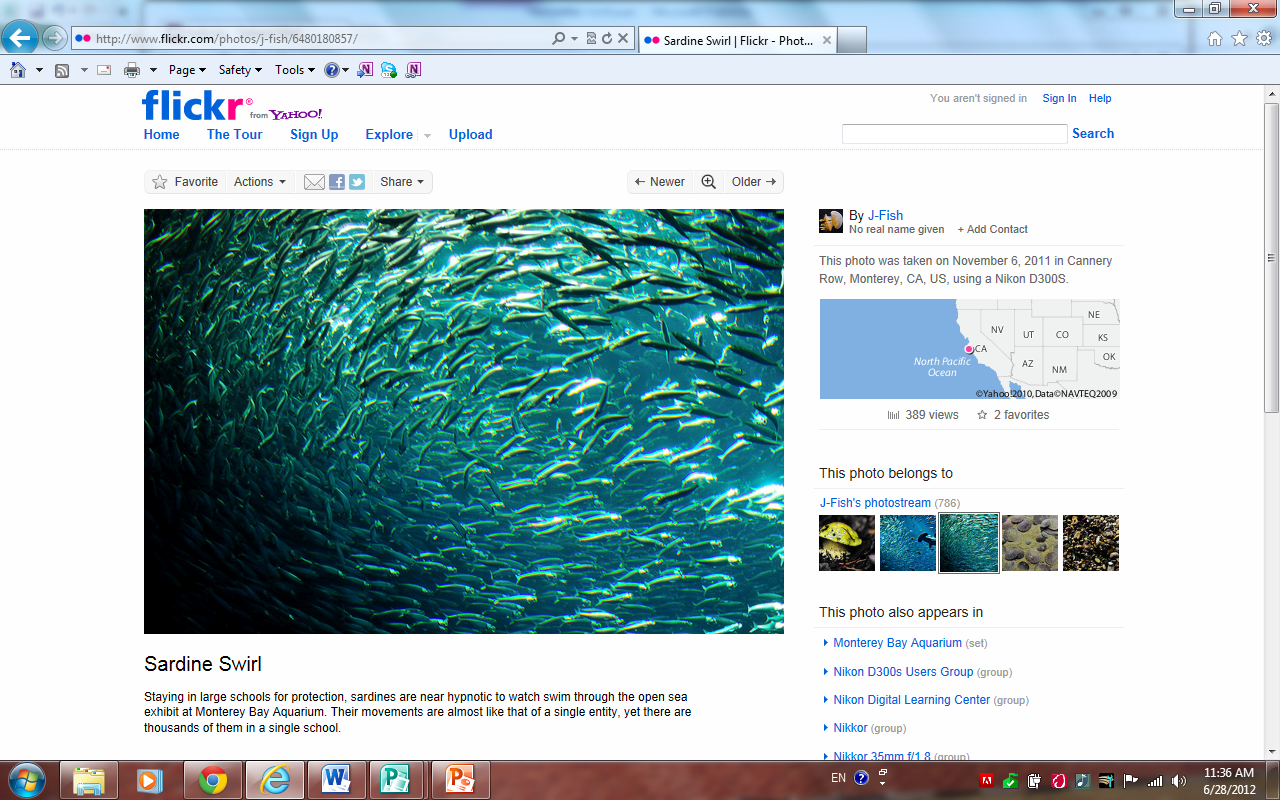 「你有永生之道，
  我們還歸從誰呢？」(67節)

「我們已經信了，
  又知道你是神的聖者。」
                   (69節)
步向滅亡
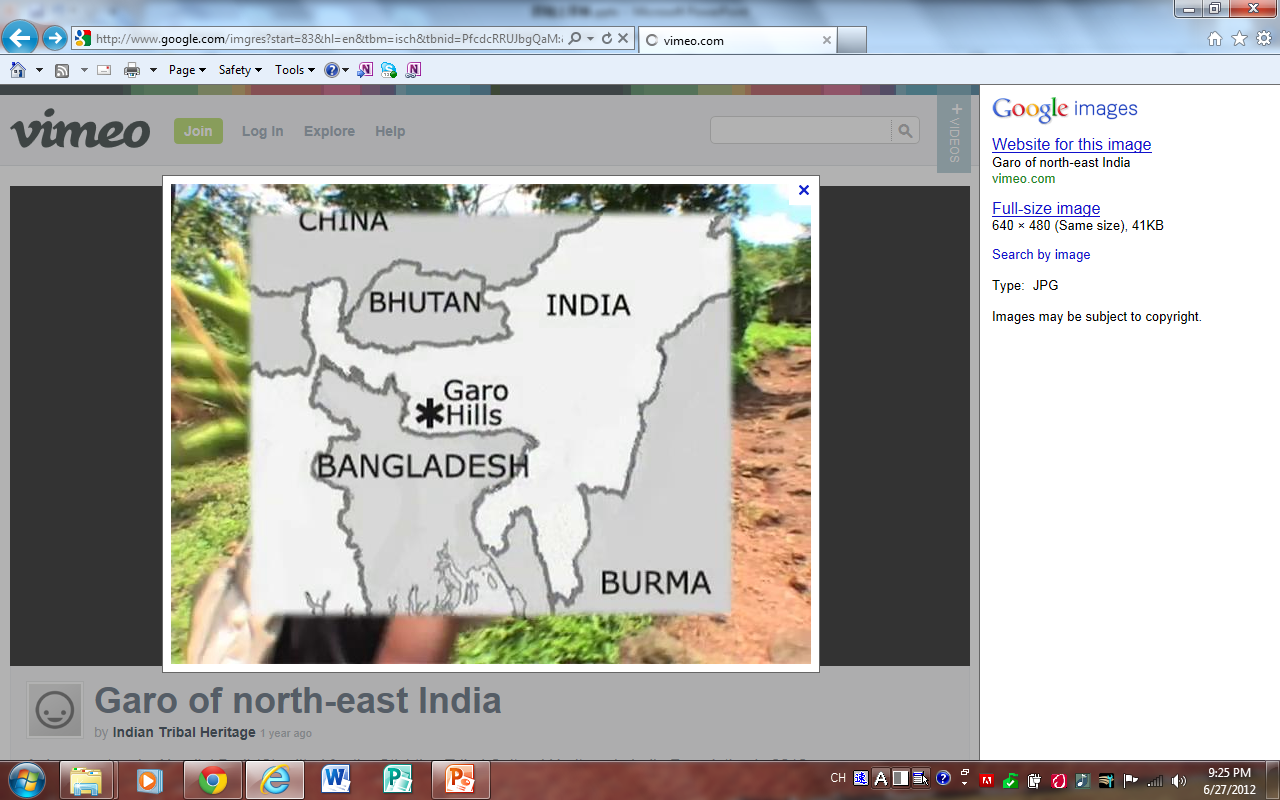 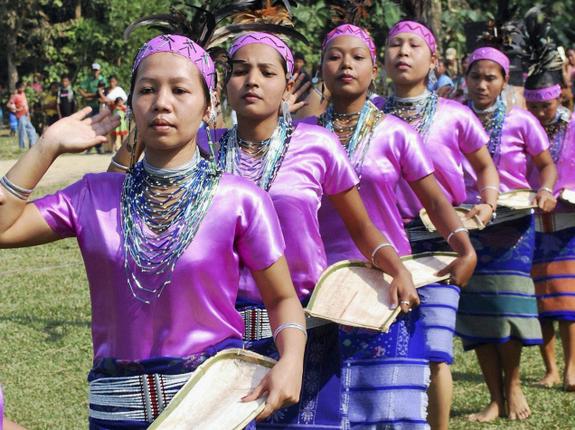 我已經決定要跟隨耶穌
永不回頭，永不回頭！
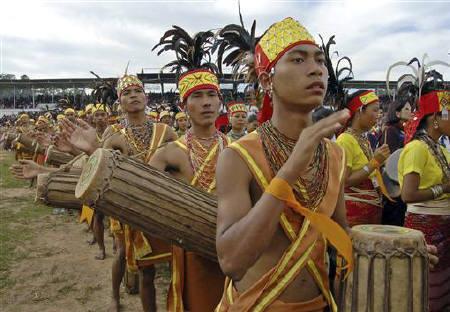 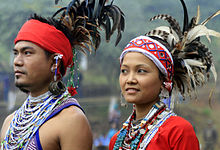 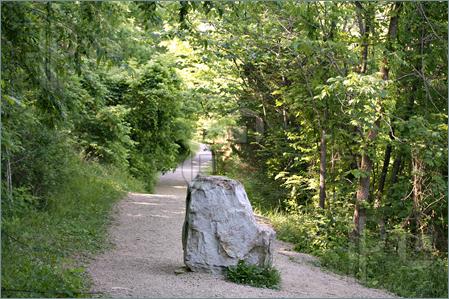 三. 三種門徒
1. 跟隨了一段就離開
2. 一旦跟隨永不離開
3. 從未跟隨卻不離開
「似乎近，其實遠」
Fringe Benefits 
(附屬福利)
「主啊，你有永生之道，我們還歸從誰呢？」